Αθλητικός σχηματισμός από τον Επίκουρο καθηγητή
 Παναγιώτη Αλεξόπουλο.
Σημειώσεις μαθήματος.
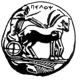 Πολιτικές ανάπτυξης μίας ιντερνετικής στοιχηματικής εταιρίας μέσα από
Facebook
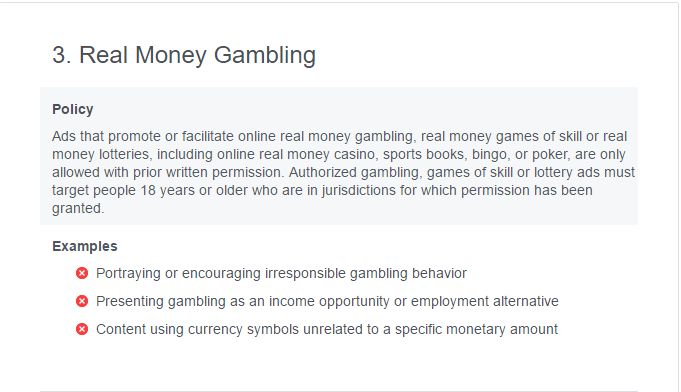 Μέθοδοι προσέλκυσης πελατών για μια νέα
 στοιχηματική εταιρεία μέσα από Facebook .
Ανάπτυξη στοιχηματικου προϊόντος.
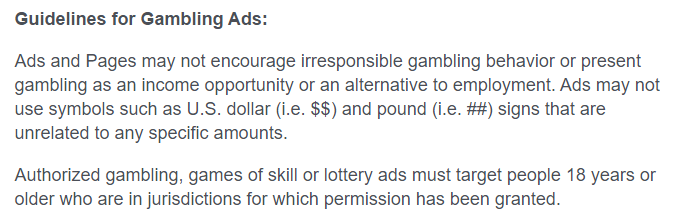 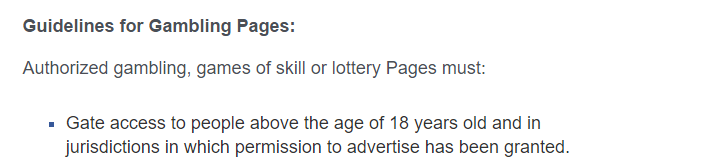 Facebook
Online Real Money Gaming Onboarding Application Form : https://www.facebook.com/help/contact/691814950897009 
Addendum: https://p.widencdn.net/hmfyph/NON-US-Facebook-Ireland-Gaming-Ads-and-Pages-Addendum-2
RMG Questionnaire (Κατεβασμένο)
Google
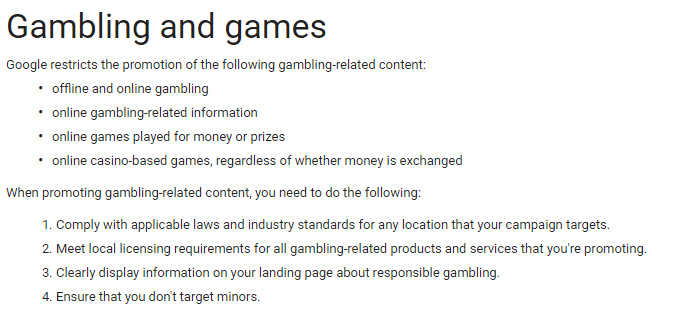 Google
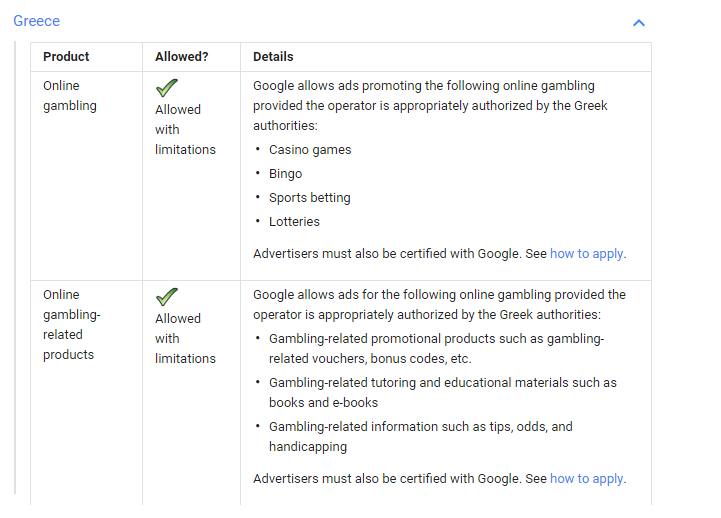 Google
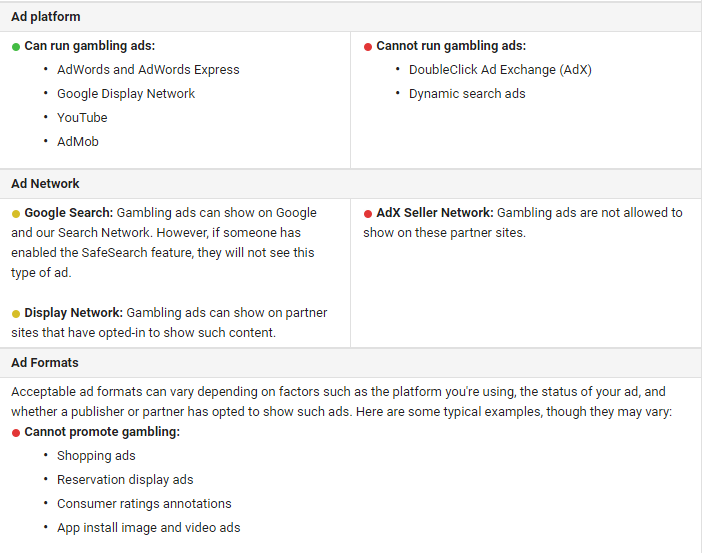 Google
Gambling and games Policies:https://goo.gl/3xiXj3 

Gambling application: Single-country license:https://goo.gl/mFkzpO
Strategy 1st Step
Πρέπει να χτίσουμε το awareness γύρω από το brand, για να γίνουμε η πρώτη επιλογή και προτίμηση στο μυαλό του καταναλωτή.Θα πρέπει να εκμεταλλευτούμε όλες τις online πλατφόρμες, οι οποίες θα μας επιτρέψουν να προσεγγίσουμε το κοινό από παντού.Το brand awareness είναι άμεσα συνδεδεμένο, τόσο με την online, όσο και την offline πώληση. Επικοινωνεί στον χρήστη μια εμπειρία και του δημιουργεί την επιθυμία να ζήσει την εμπειρία αυτή. Και είναι σημαντικό το brand μας να είναι top of mind και η πρώτη επιλογή του καταναλωτή, έναντι του ανταγωνισμού.Απαντάμε στο γιατί να επιλέξουν εμάς. Γιατί είμαστε κοντά στον καταναλωτή και μοιραζόμαστε μαζί του εμπειρίες και δεν προσπαθούμε απλά να πουλήσουμε.
Οι φοιτητές που θα εργαστούν θα πρέπει να μπορούν να αναπτύξουν τα πιο κάτω εργαλεία....! 
Tools
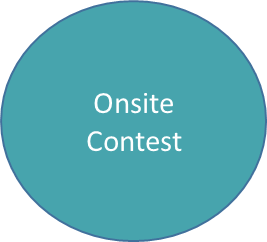 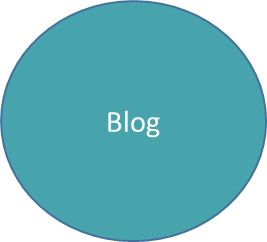 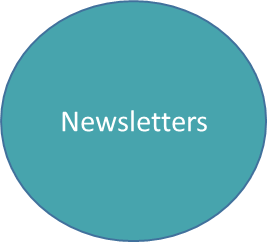 SEO
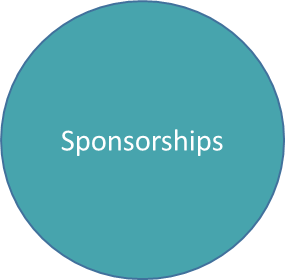 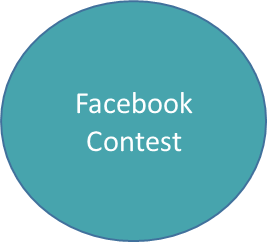 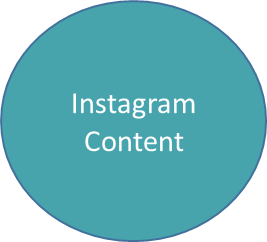 FB Ads/
Remarketing
Facebook Content
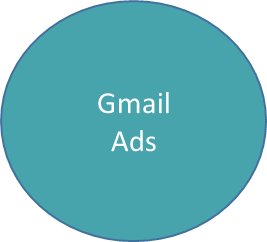 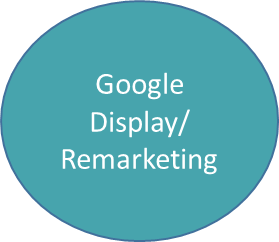 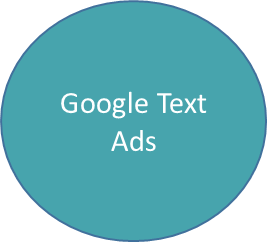 Αυτή είναι η στρατηγική μας 
What we achieve
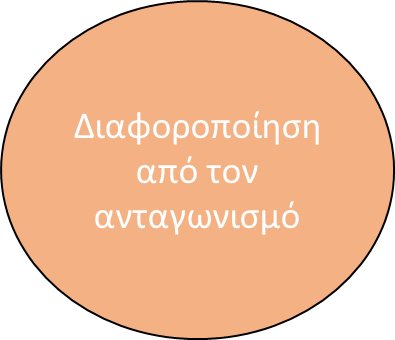 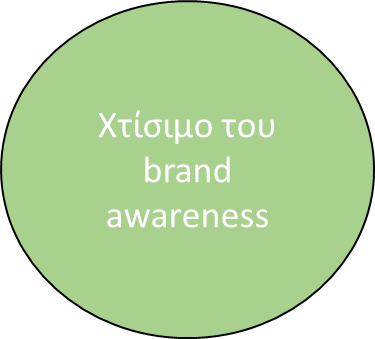 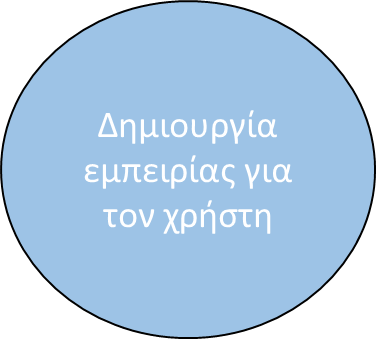 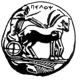 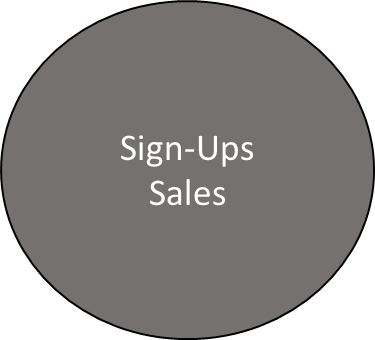 Αύξηση του online community
Αύξηση του engagement
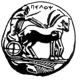